HISTÓRIA Základnej školy Pribinova 1 Zlaté Moravce
Naša škola existuje 72 rokov. Je to najstaršia základná  škola v Zlatých Moravciach. Nachádza sa v peknom prostredí v strede mesta, v bývalom parku, ktorý patril ku kaštieľu.

Stará mestská škola bola poškodená vojnou, a tak sa vtedy rozhodlo stavať novú, modernejšiu budovu .

Práce sa začali 23. júla 1947, staviteľom bol Juraj Bocian a mala niesť názov Stredná škola .

1. septembra 1949 bola budova pod strechou .

1.septembra 1950 sa začalo vyučovanie v novej budove, navštevovalo ju 617 žiakov a bolo 14 tried .
V roku 1951 bola škola premenovaná na Jednotnú deväťročnú školu, 876 žiakov, 15 tried

V roku 1953 bola vytvorená Osemročná stredná škola, 
     686 žiakov, 15 tried . 

V roku 1960 bola nazvaná Základná deväťročná škola, 
     848 žiakov, 26 tried.
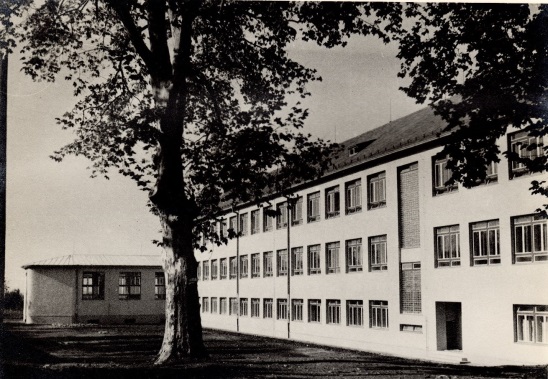 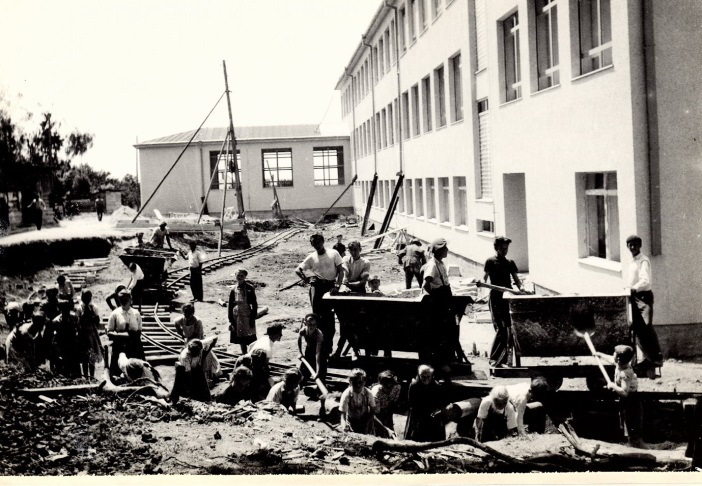 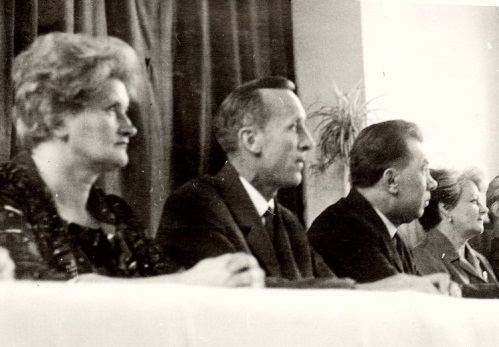 Riaditelia základnej školy
1948 – 1953    Andrej Horvát
1953 – 1960     Štefan Horvát
1960 – 1982   Rudolf Musl
1982 – 1990   Anna Dvončová
1990 – 1991   Jitka Rabatinová
1991 – 1996   Karol Pinter
1996 – 1998   Soňa Laktišová
1998 – 2014   Ivan Röhman 
2014 –  trvá   Lenka Herdová
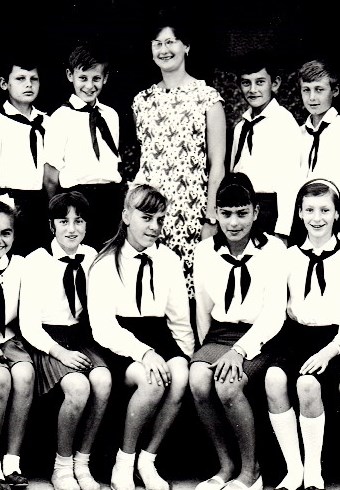 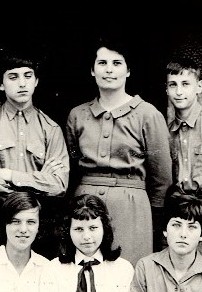 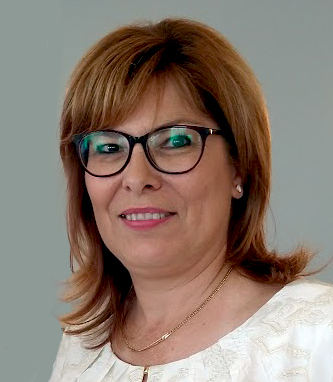 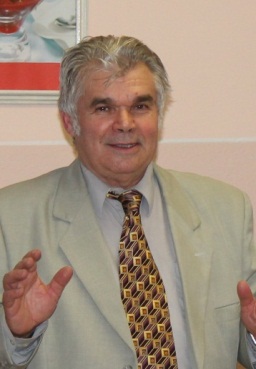 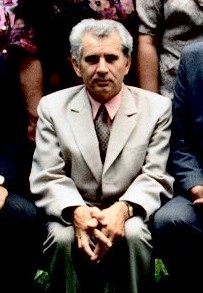 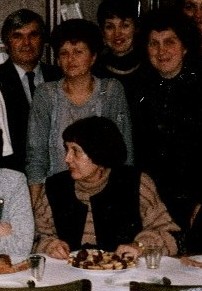 Najviac odpracovali v našej škole 
títo učitelia, vychovávatelia:
Anna Hasprová  (zástupkyňa ZŠ 24 rokov, od r. 1998-2022)
Elena Podhorná  	           		
Mária Dunčková    	          
Rudolf Musl           	          
Jozefína Špidlíková           
Ján Pochyba 		           
Viola Sládková-Šumná      
Františka Podskalická      
Anna Dvončová                
Berta Páleníková 	          
Ľudmila Mrázová             
Mária Biela 		
Anna Škulová   	          
Agáta Žišková            
Ján Molnár  		          
Július Rosenberg  	          
Ľudmila Kohútová          
Annetta  Ďuriačová          
Mária Skačanová
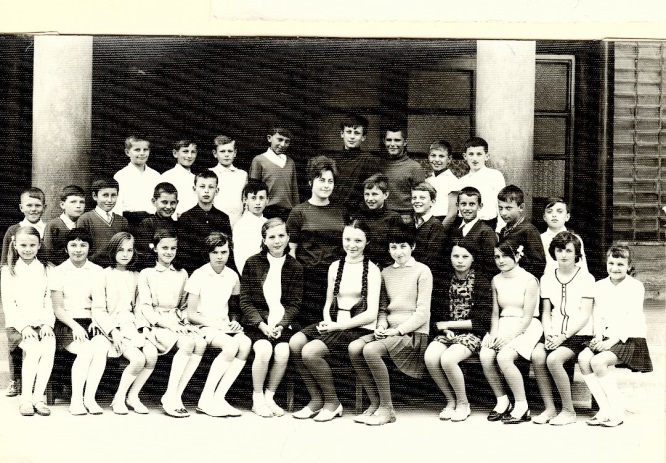 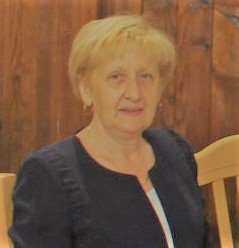 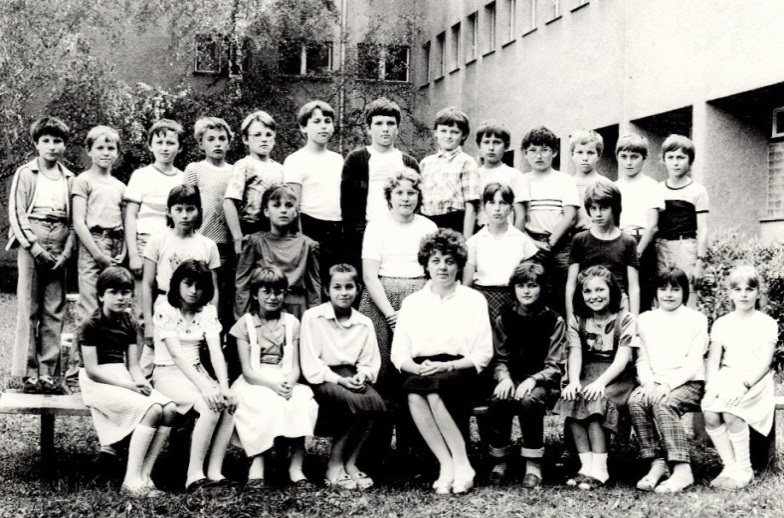 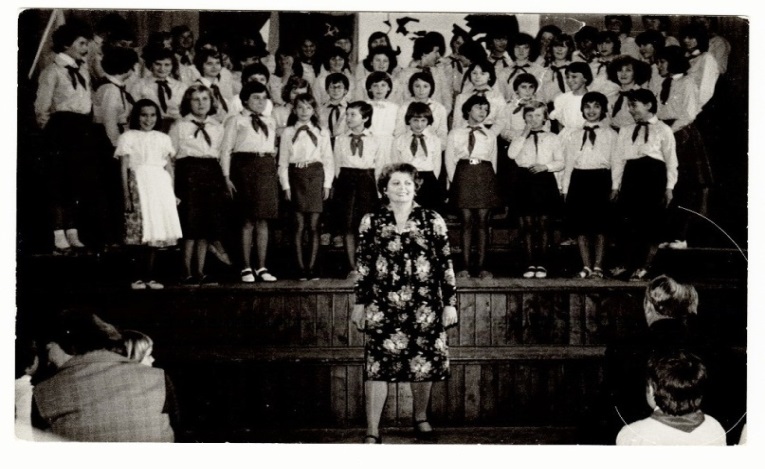 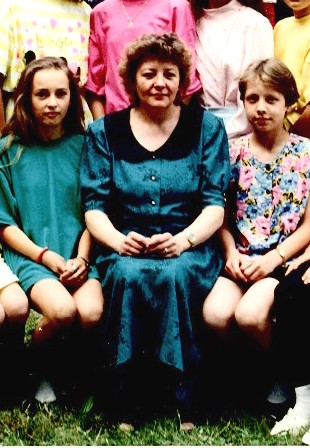 Ľudmila  Levická-Bossiová 	
Anna Rosenbergová 		
Elena Waltersteinová 	       
Anna Filipčíková 		       
Marta Hudecová 		       
Jana Šustáková 	
Anna Holičková
Eva Šabíková                         
Viera Rajčanová
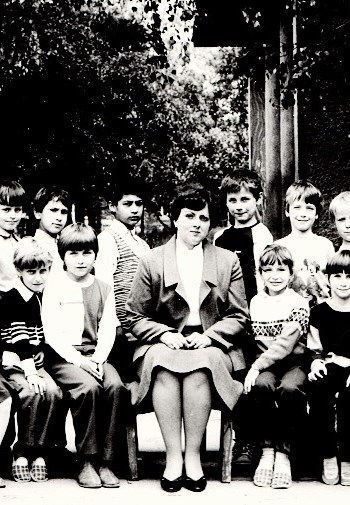 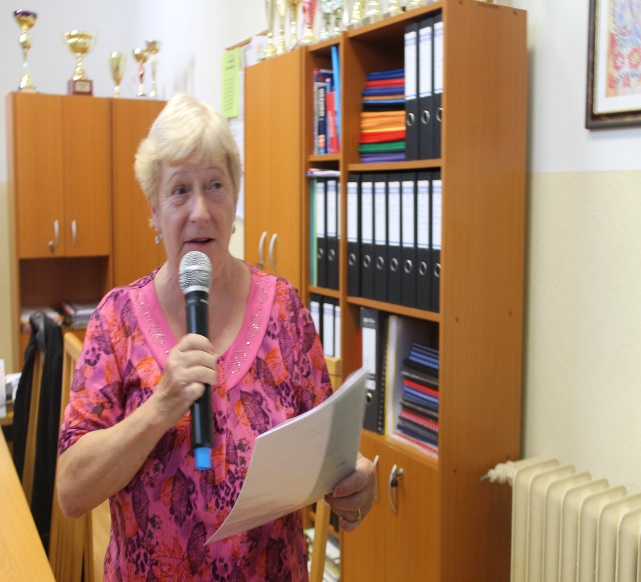 50.výročie 
Základnej školy
Pribinova 1, Zlaté Moravce
 
	Dňa 17.novembra 2000 sa konala oslava 50.výročia otvorenia Základnej školy na Pribinovej ulici v Zlatých Moravciach. Učitelia pripravili so svojimi žiakmi slávnostný program, vyzdobili triedy, vyčistili okolie školy.

	Polstoročné jubileum bolo príležitosťou spomínať na minulé časy, ale aj dať si predsavzatia dosahovať stále lepšie výsledky a skrášľovať naďalej svoje okolie.
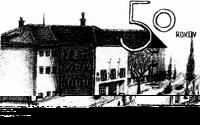 Otvorenie novej budovy
Slávnostné otvorenie novej budovy sa uskutočnilo                30.novembra 2011. Na slávnostnom otvorení predniesol príhovor primátor mesta Ing. Peter Lednár a odovzdal pamätný list pánovi riaditeľovi PaedDr. Ivanovi Röhmanovi. 
Po úprimných slovách nasledoval pestrý kultúrny program.
Stavba sa zrealizovala z eurofondov v spolupráci s Mestom Zlaté Moravce ako projekt Modernizácia Základnej školy Pribinova. /2008/
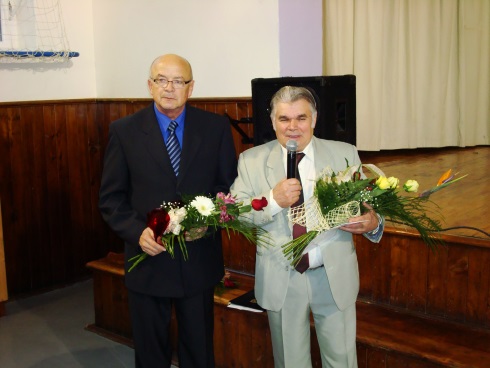 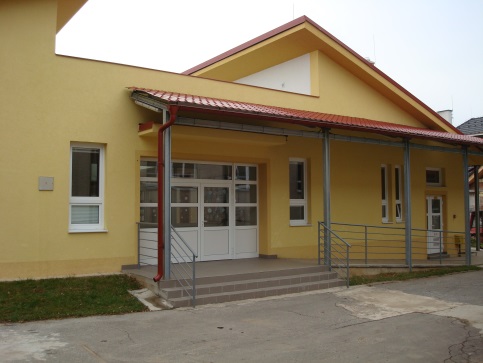 Budova sa nachádza na mieste bývalých školských dielní. Do tejto budovy boli presťahované tri triedy základnej školy, ktoré dovtedy pôsobili              v Materskej škole na Slnečnej ulici.
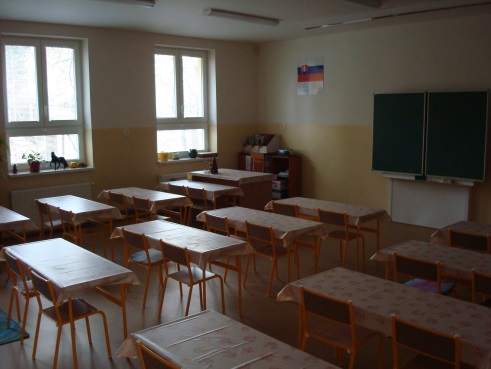 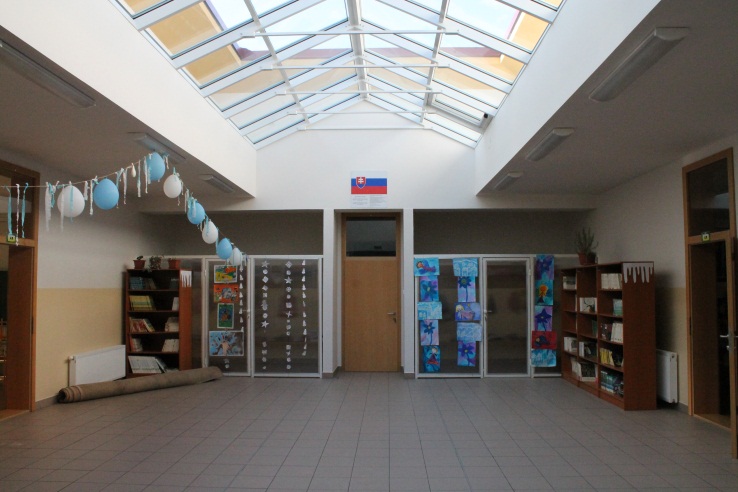 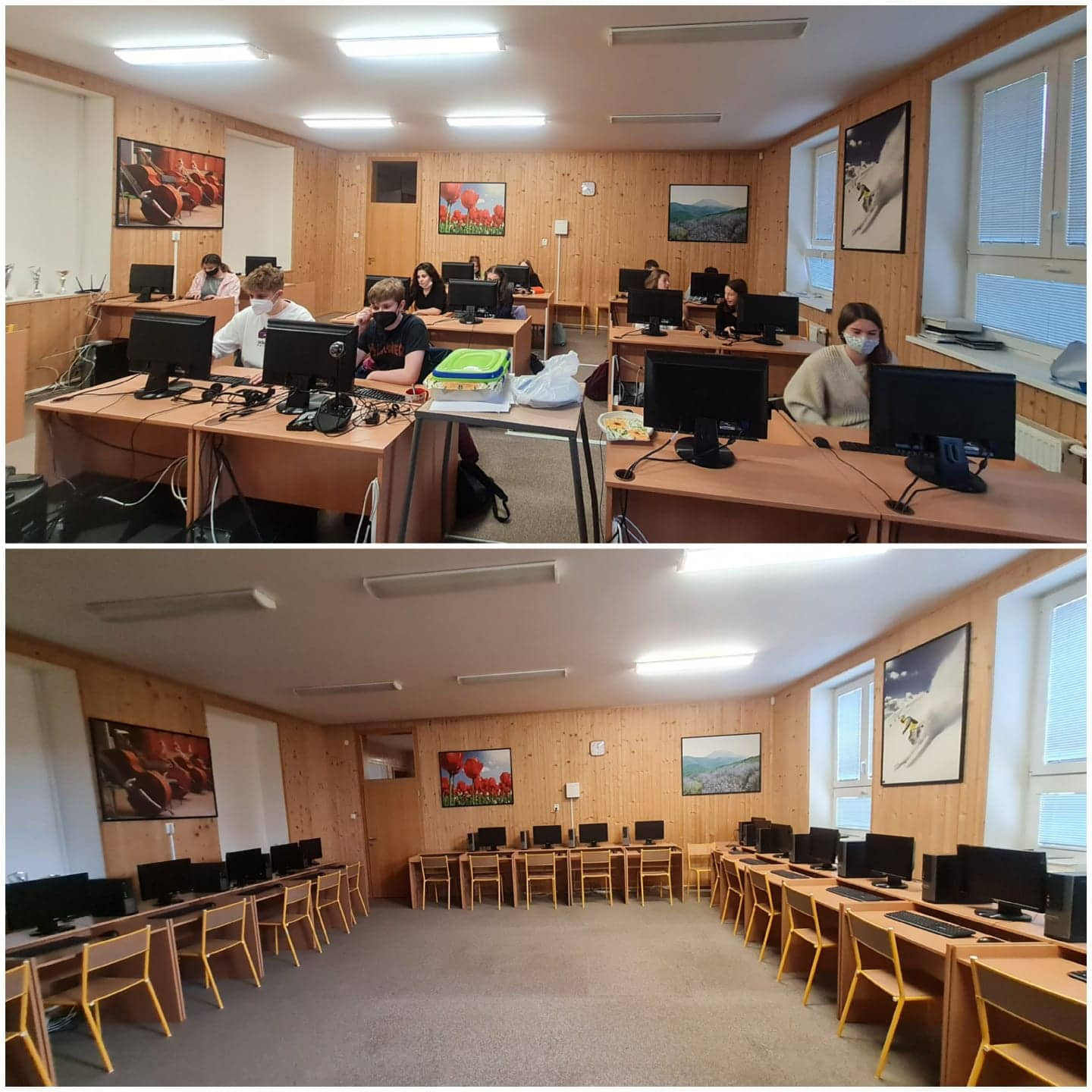 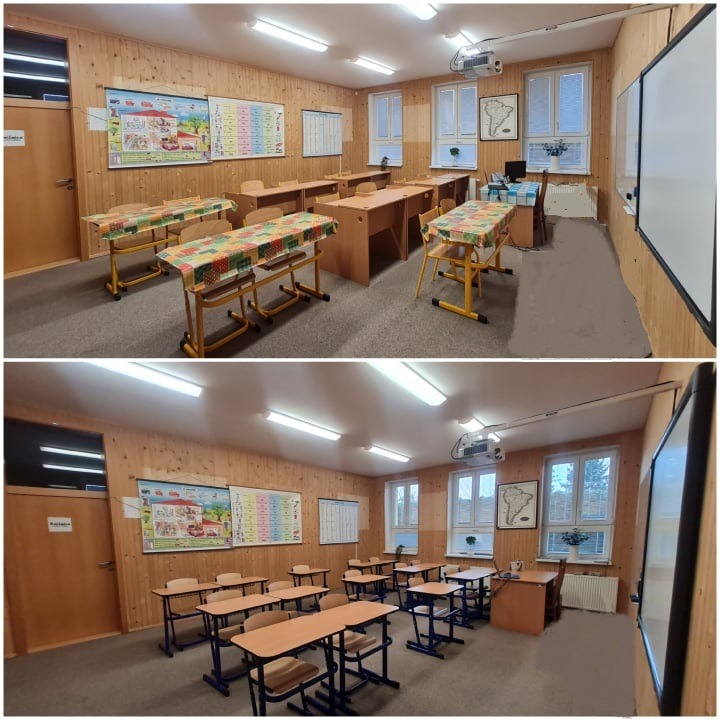 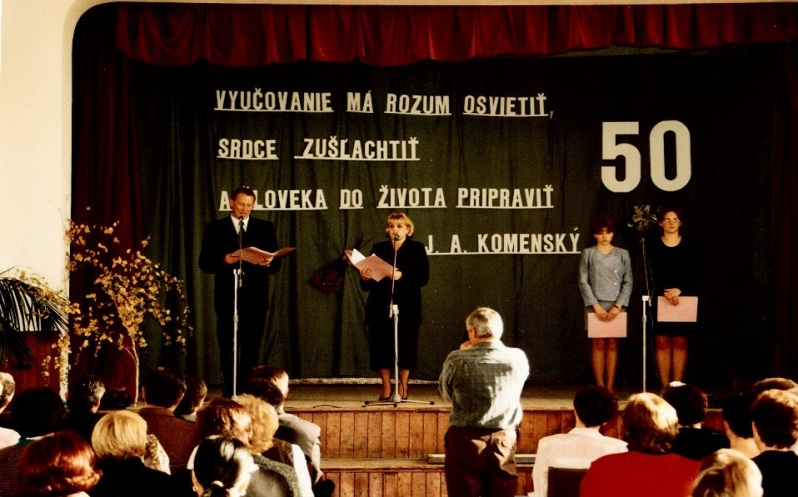 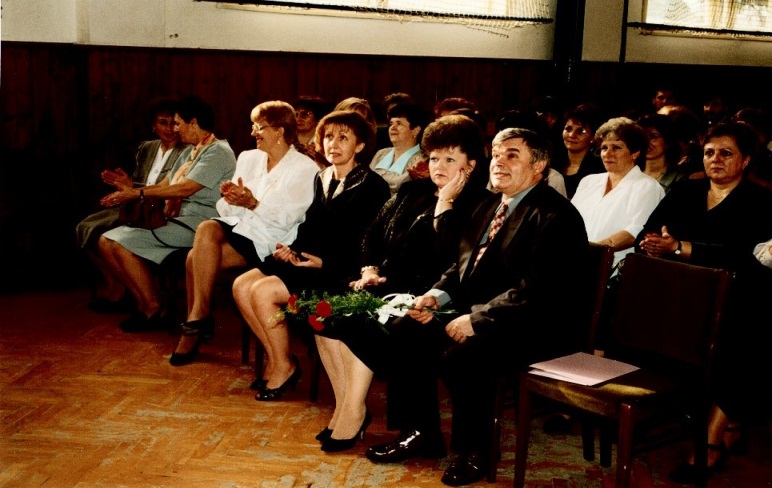 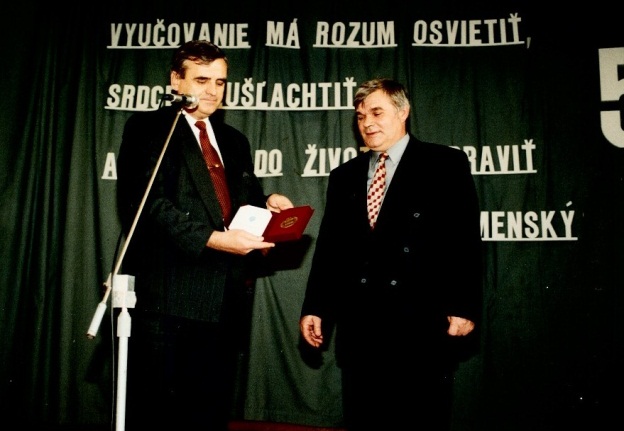 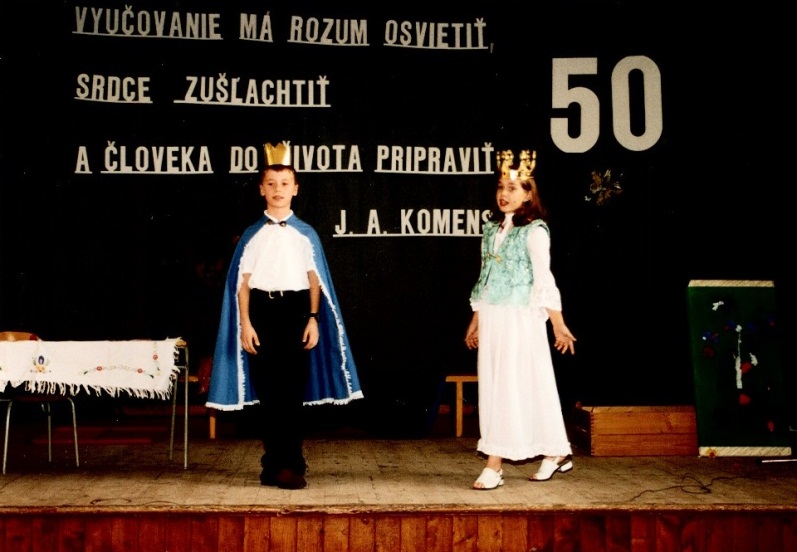 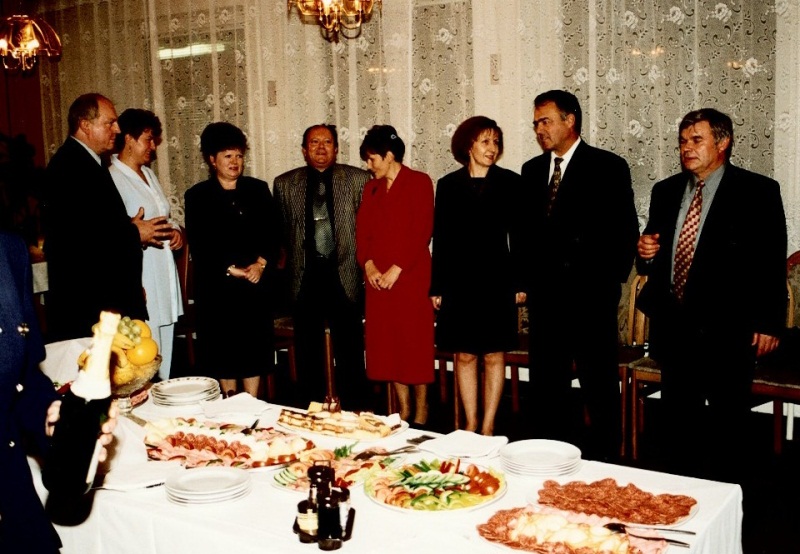 Nová budova má klasické učebne, podpornú učebňu, počítačovú, 
jazykovú a knižnicu.
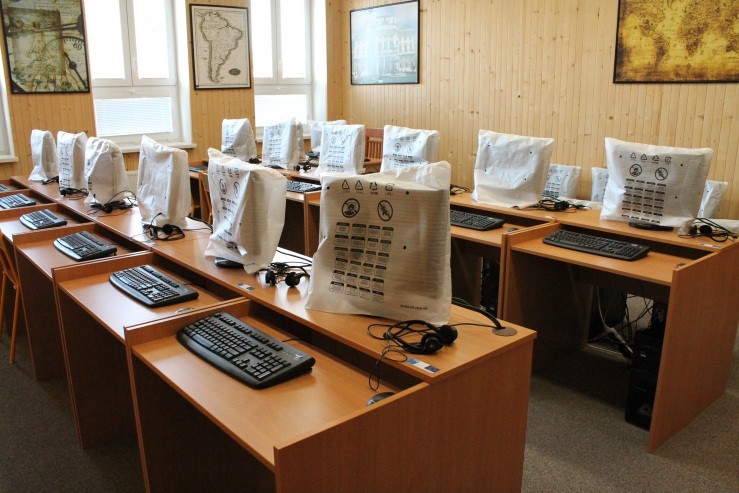 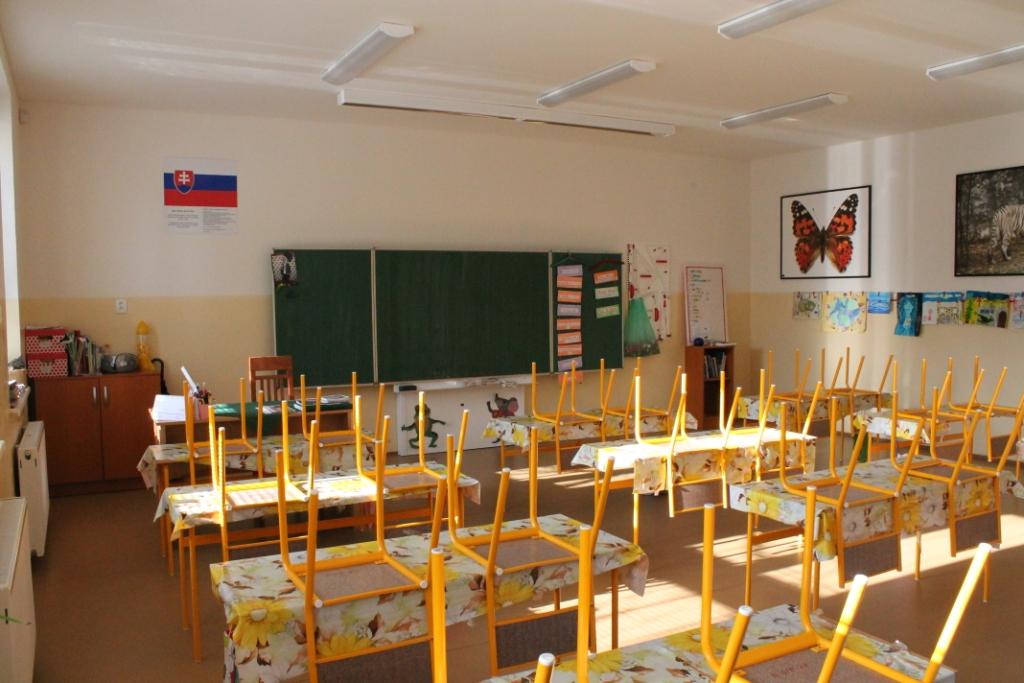